Christina PantazisUniversity of Bristol
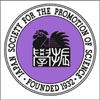 Policy Lessons from the UK
The 1999 Poverty and Social Exclusion Survey of Britain found that the experience of poverty and social exclusion was widespread.  For example: 

 Roughly 9 million people in Britain could not afford adequate housing e.g. their home was unheated, damp or they could afford to keep it in a decent state of decoration.

 About 10.5 million adults could not afford one or more essential household goods, like carpets for living areas, a telephone or to repair electrical goods or furniture when they broke or wore out.

 A third of British children were forced to go without at least one of the things they need, like three meals a day, toys, out of school activities or adequate clothing.  Eighteen percent of children lacked two or more necessities
Policy Lessons from the UK
Almost 10 million adults and 1 million children  were excluded from participating in social activities such as visiting friends and family, having celebrations on special occasions or attending weddings and funerals.

Nearly 1 in ten of the population have no family member outside the household who they see or speak to at least once a week.  

Nearly in 1 in ten people lack emotional or practical support in times of need.

Many people are without work and/or live households where no one is in paid work
Policy Lessons from the UK
Paid work can help lift individuals and families out poverty but in-work poverty remains a significant issue. 

 There is a need for improved benefits and higher quality of universal public services.

There is a need for improved environmental conditions 

There is a need to tackle the widening inequalities in income and health